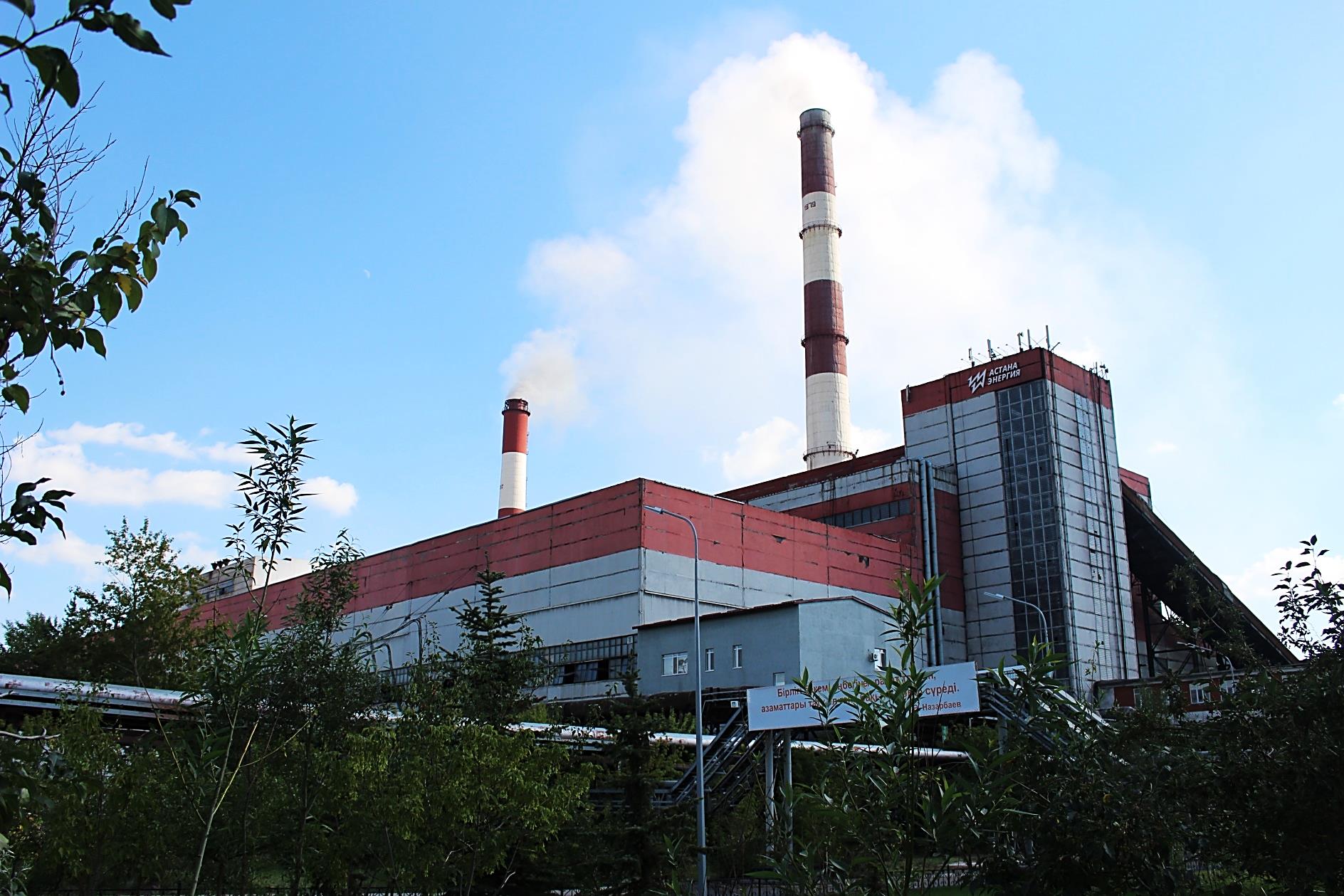 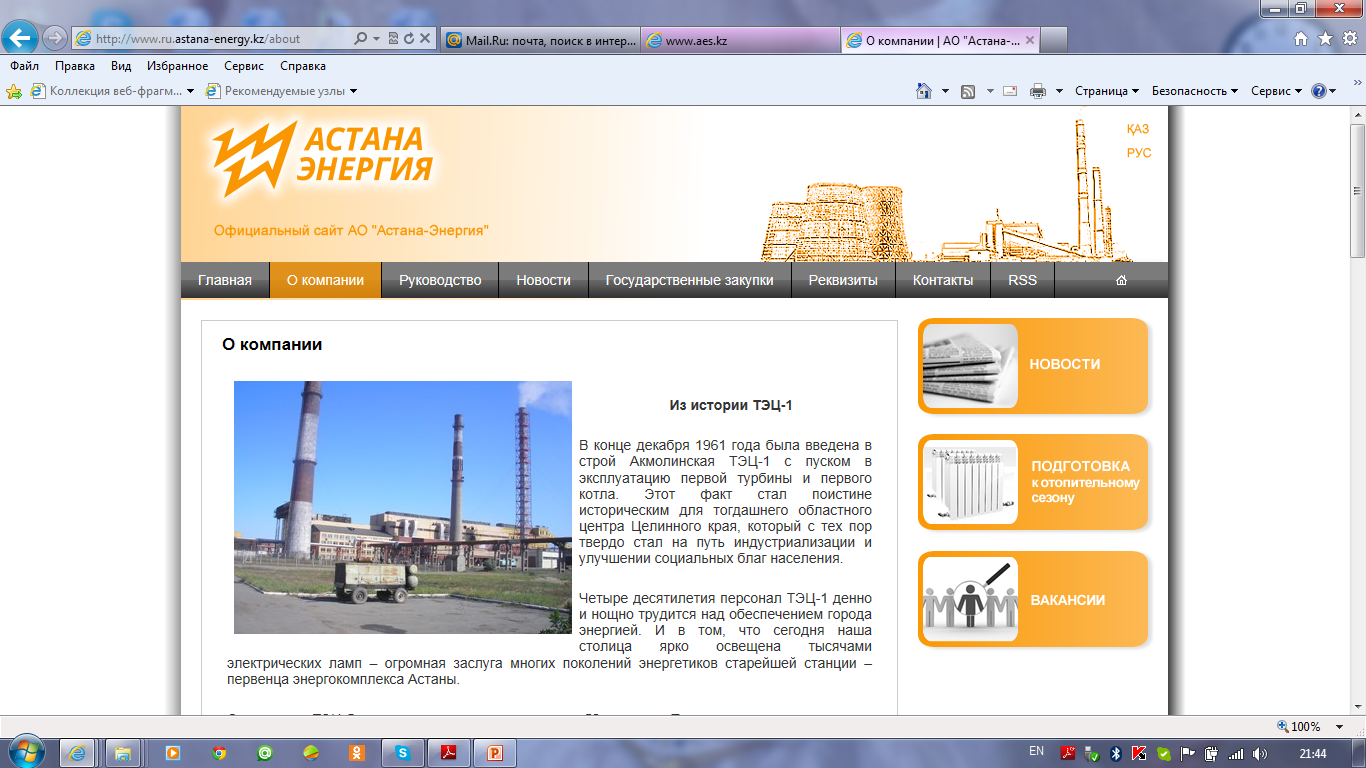 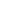 Отчет АО «Астана-Энергия»
по исполнению «Инвестиционной программы» 
2019 года (IV квартал) по производству тепловой энергии
Выполнение инвестиционной программы 
по  производству  тепловой энергии
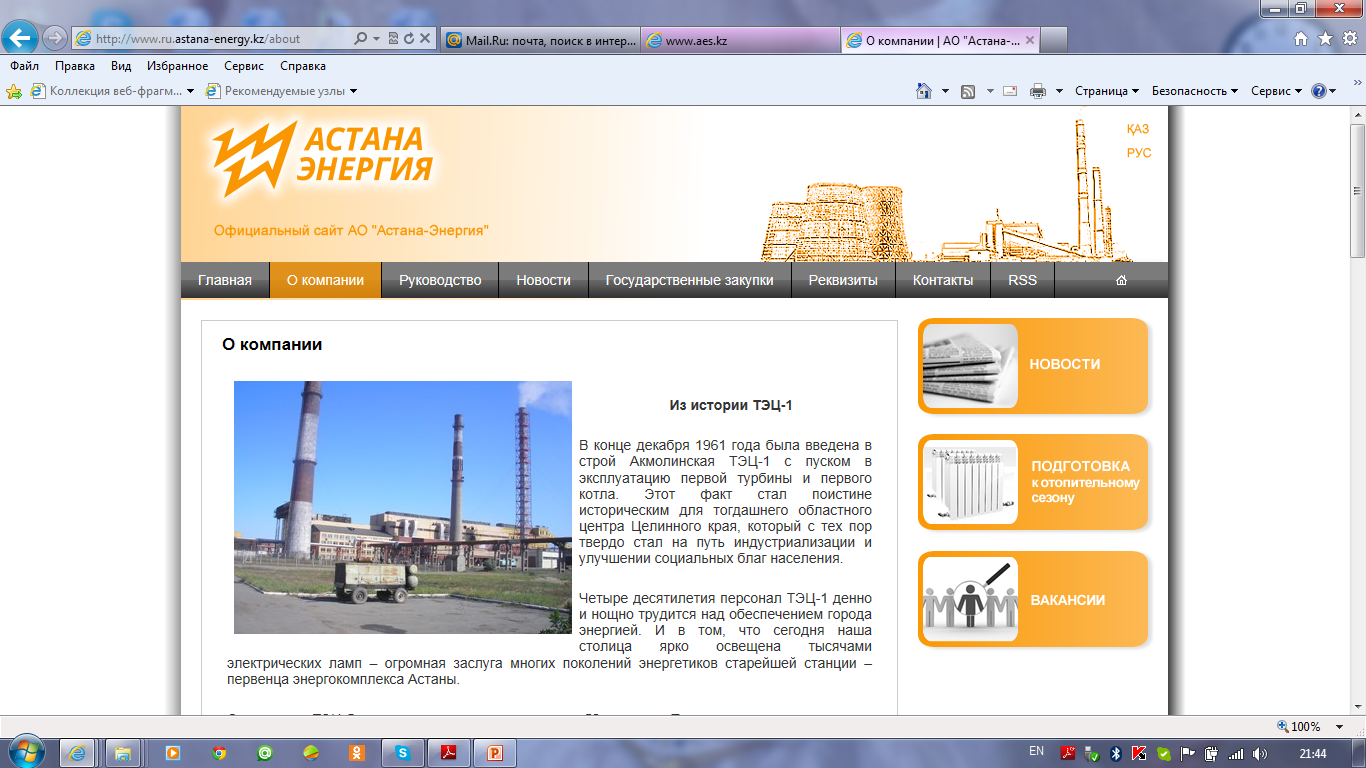 Согласно Инвестиционной программе 2019 года по производству тепловой энергии запланировано 37 мероприятий: 

- по ТЭЦ-1 – 16 мероприятий; 
- по ТЭЦ-2 – 13 мероприятий;
- по районным котельным – 8 мероприятий.
За IV квартал 2019 года выполнено:
- по ТЭЦ-1 – 8 мероприятий;
- по ТЭЦ-2 – 5 мероприятий;
- по районным котельным – 2 мероприятия.
Всего: 15 мероприятий
Реконструкция вакуумного деаэратора с заменой струйного аппарата ДЩ (В) на колонку ДВ 400 М
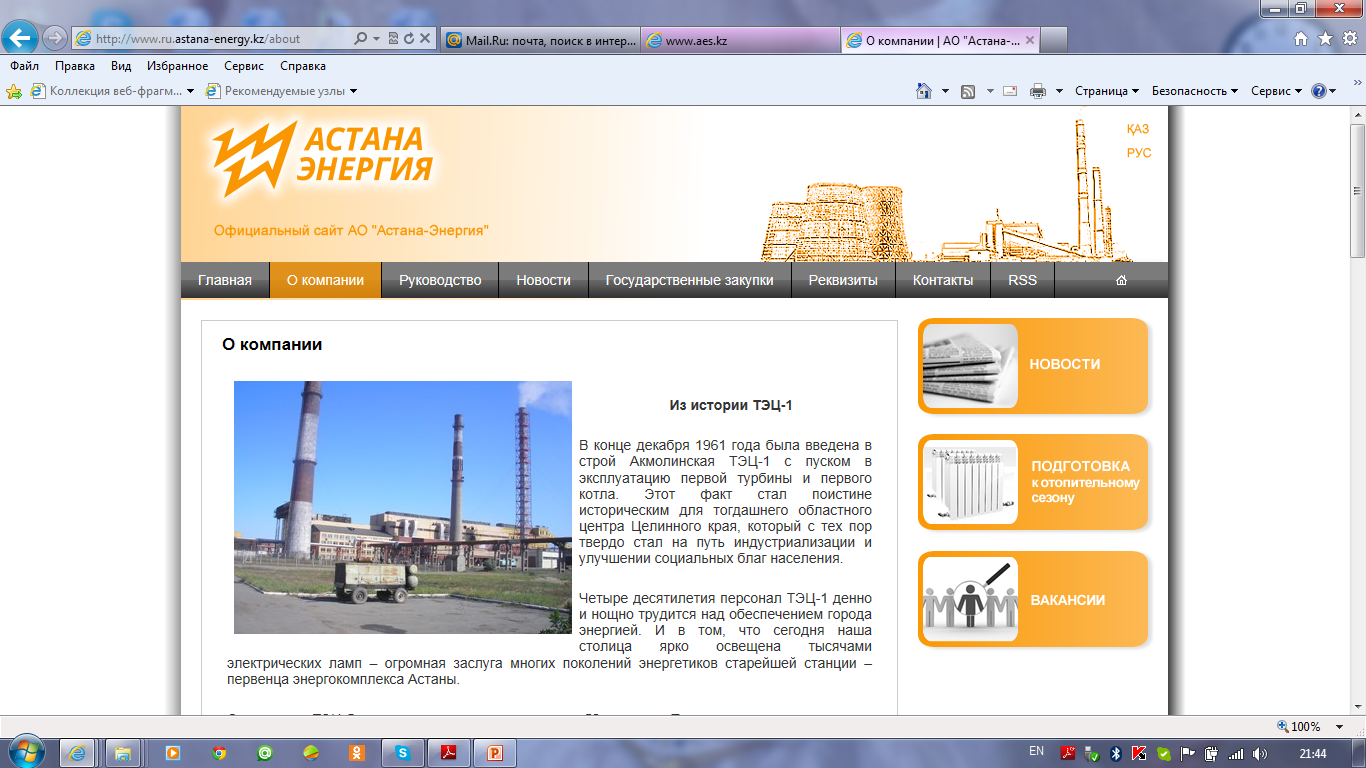 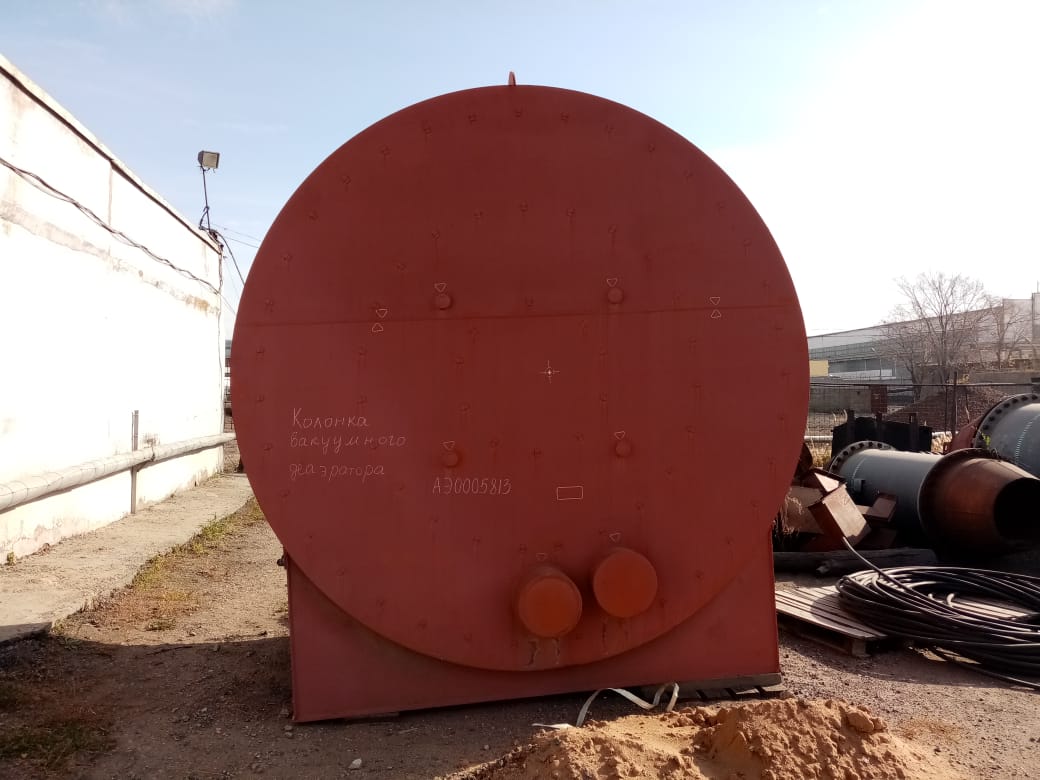 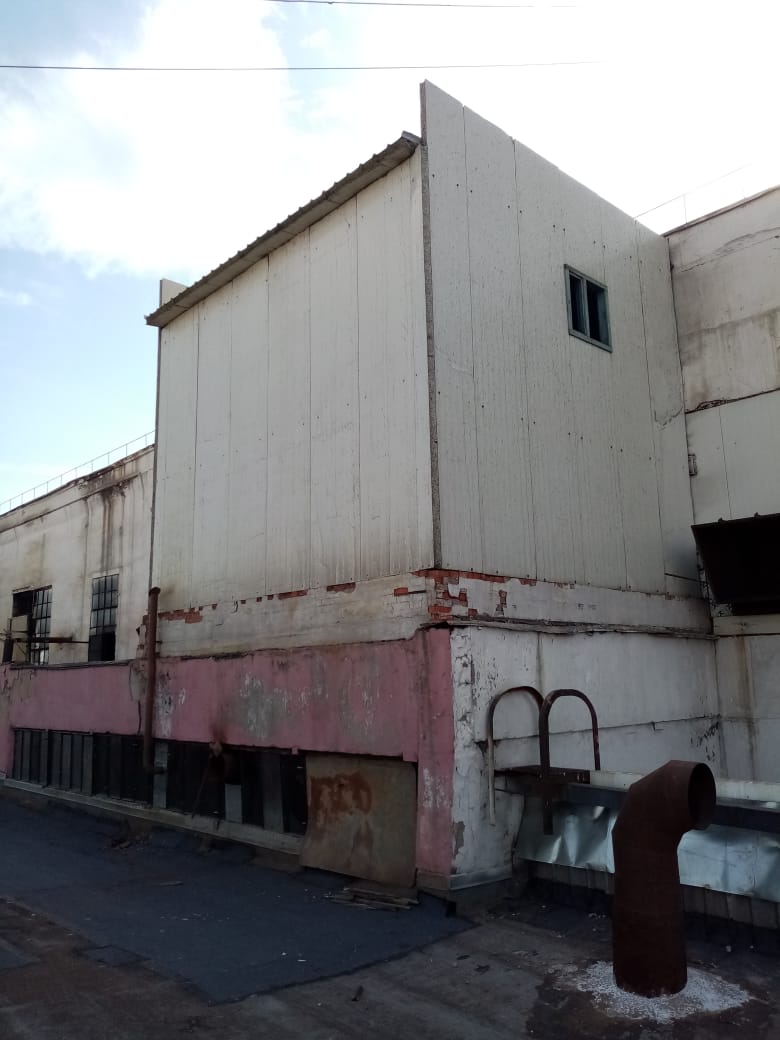 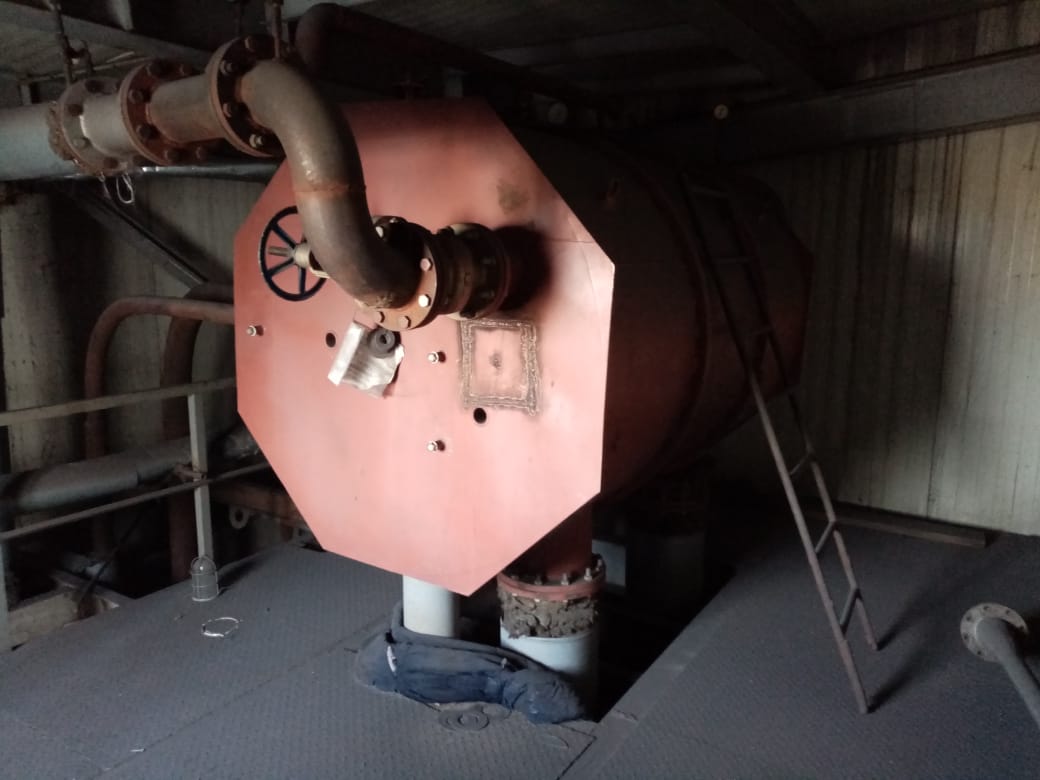 Капитальный ремонт 
ствола дымовой трубы №1 Н-100 м.
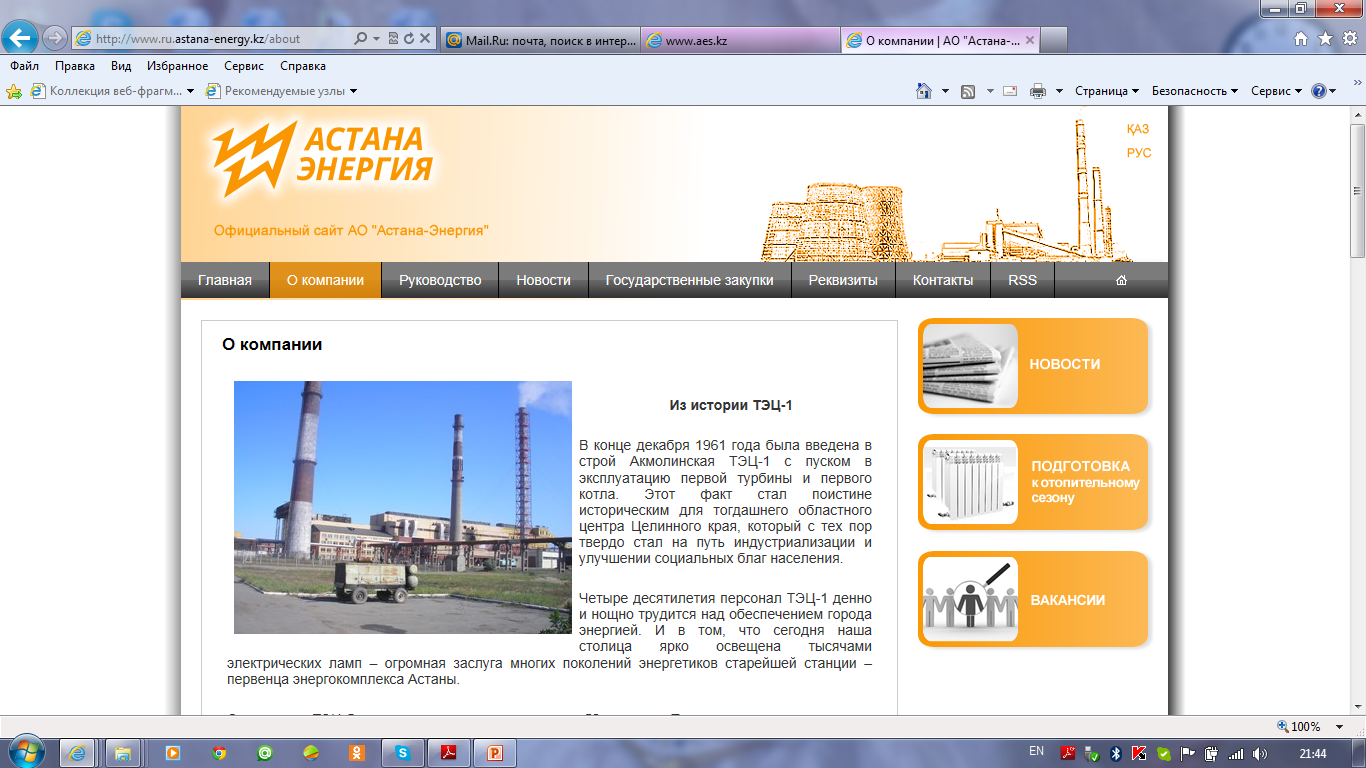 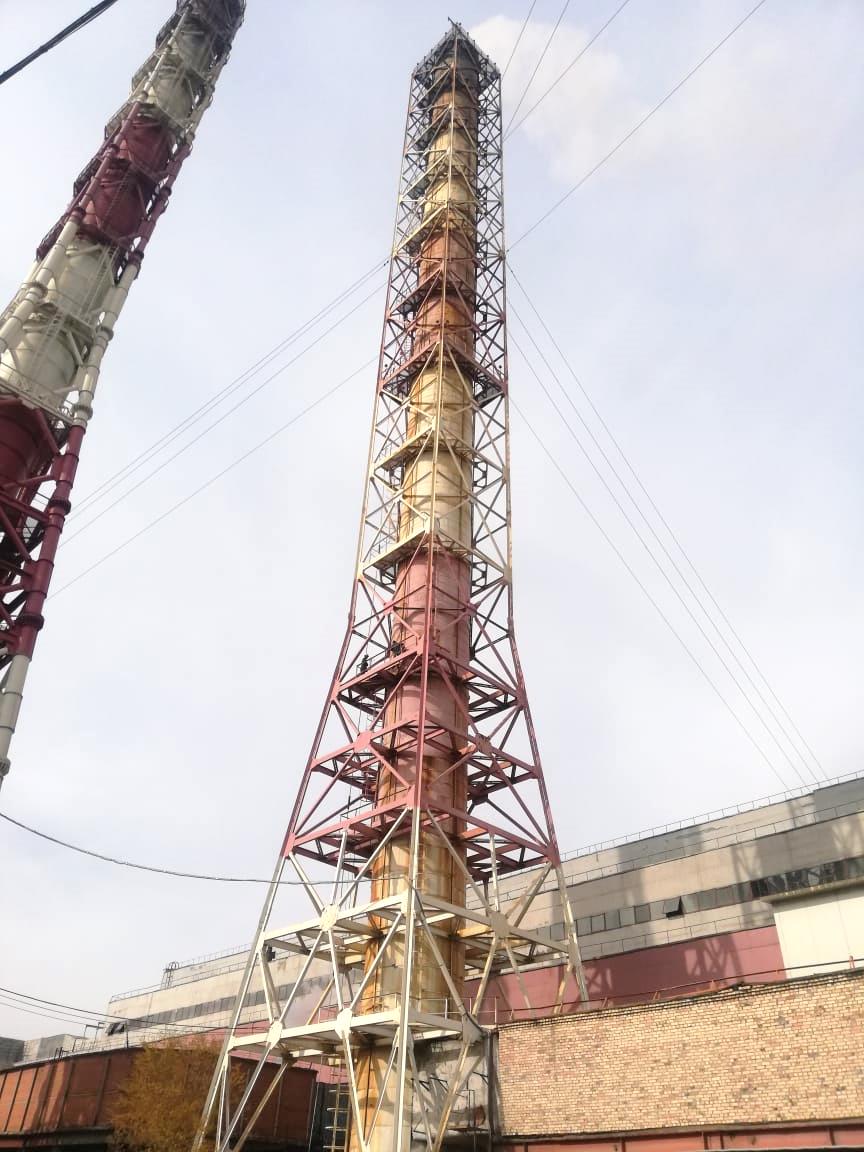 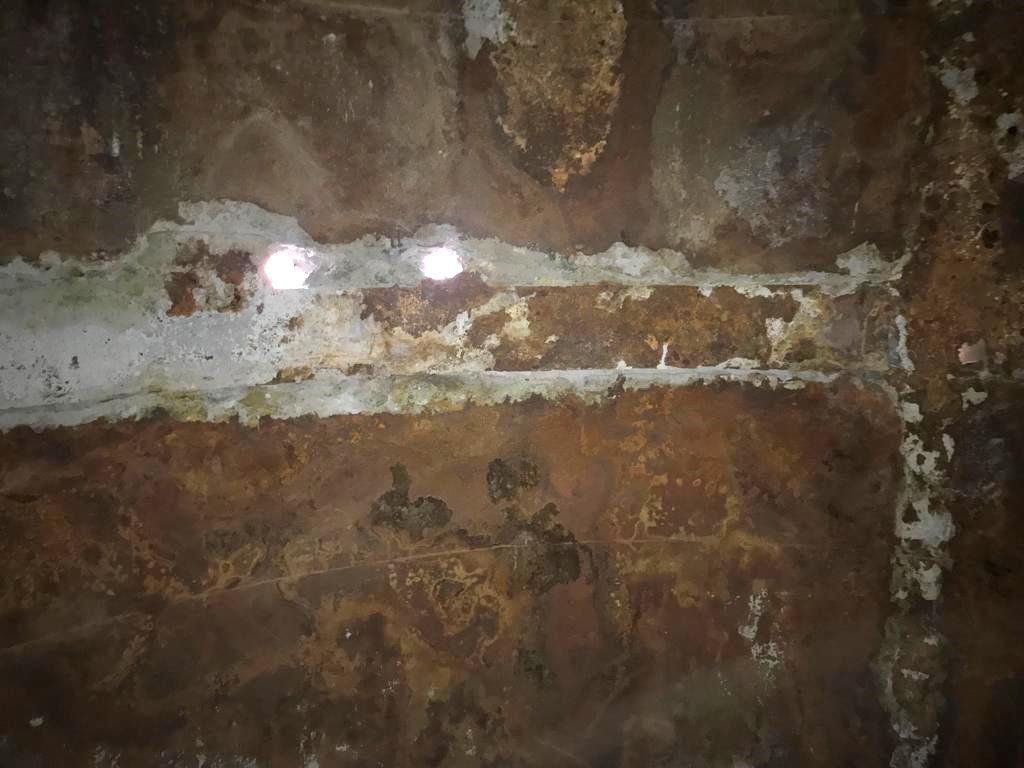 До
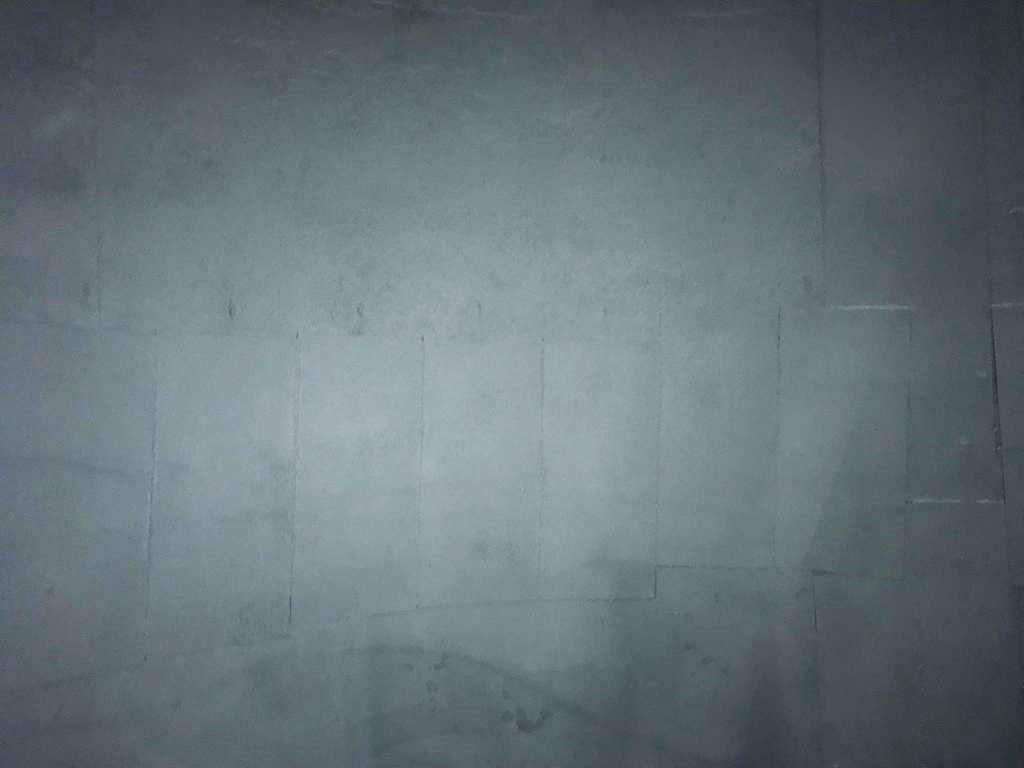 После
Реконструкция и частичная замена участков трубопроводов теплосети С-1 и С-2 на площадке ТЭЦ-2
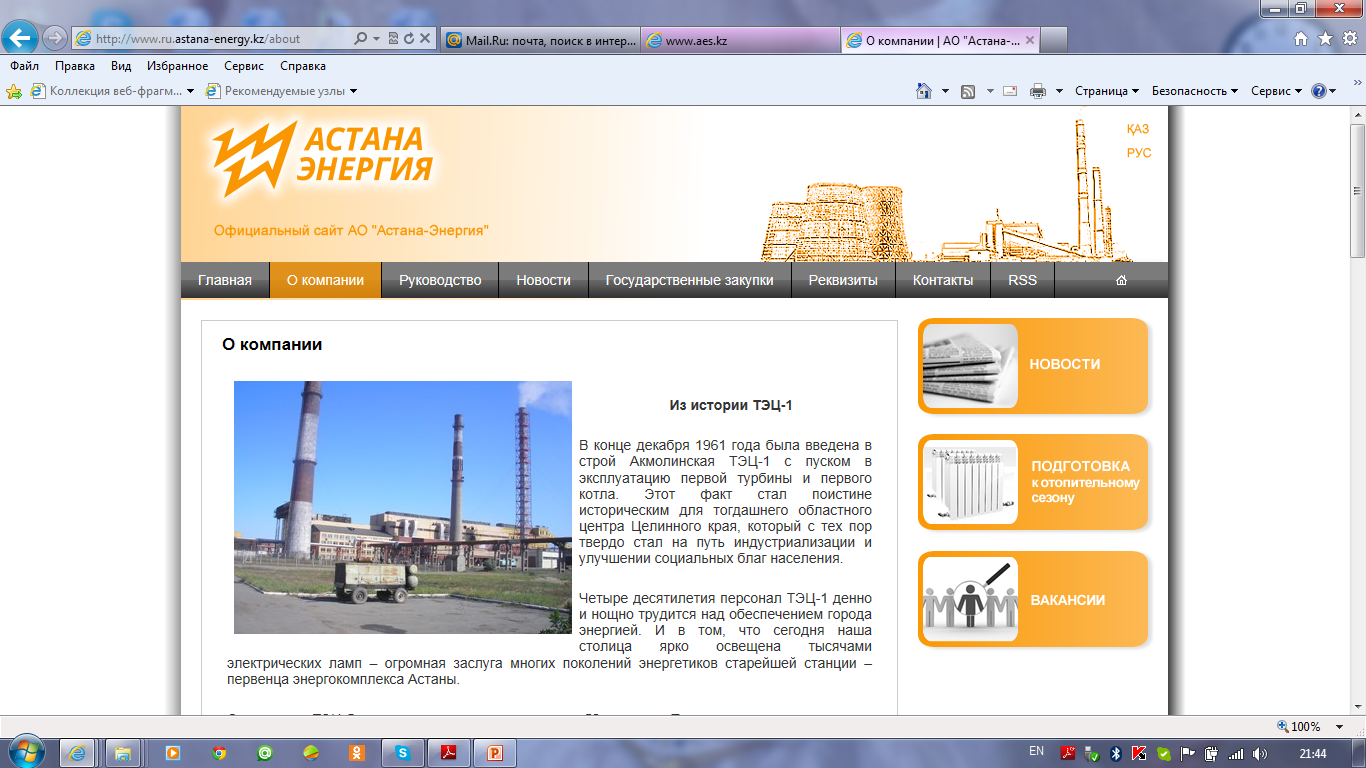 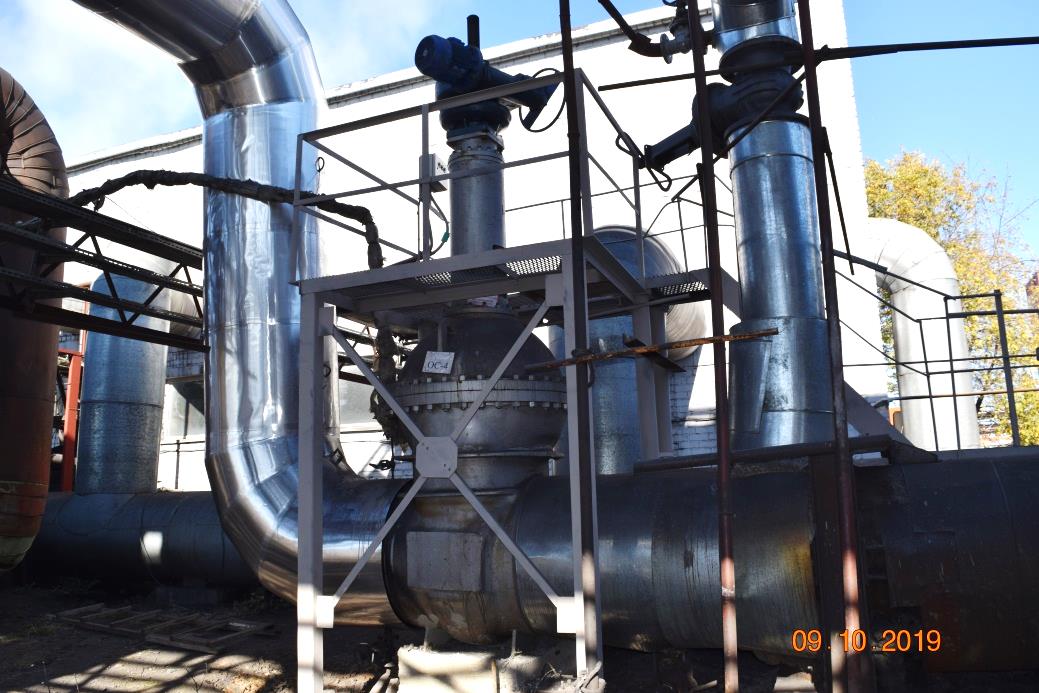 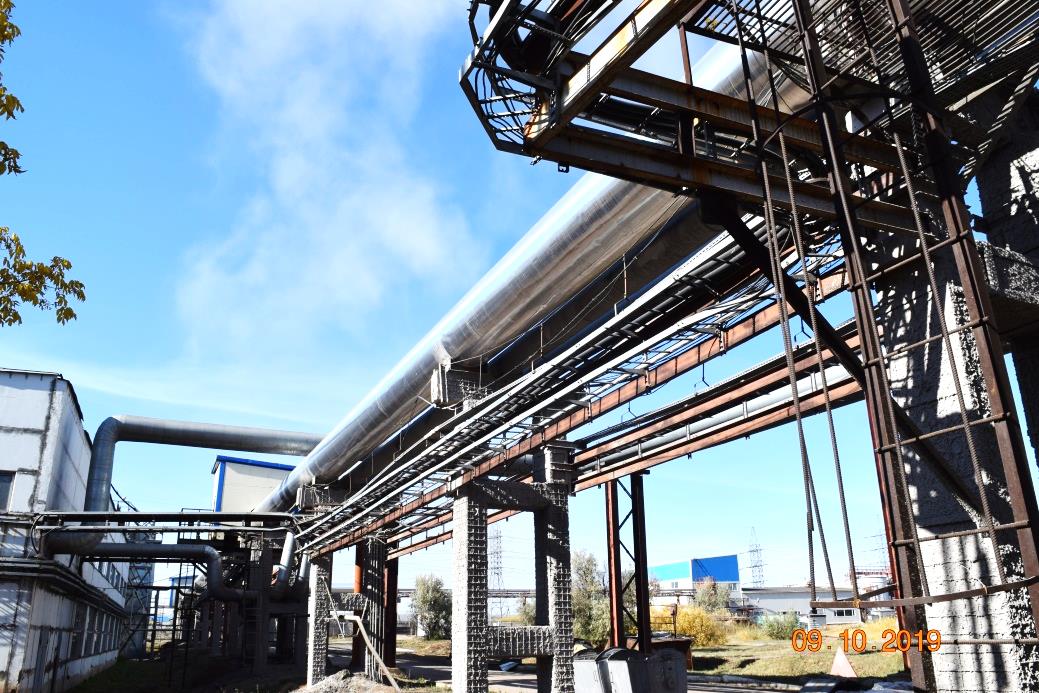 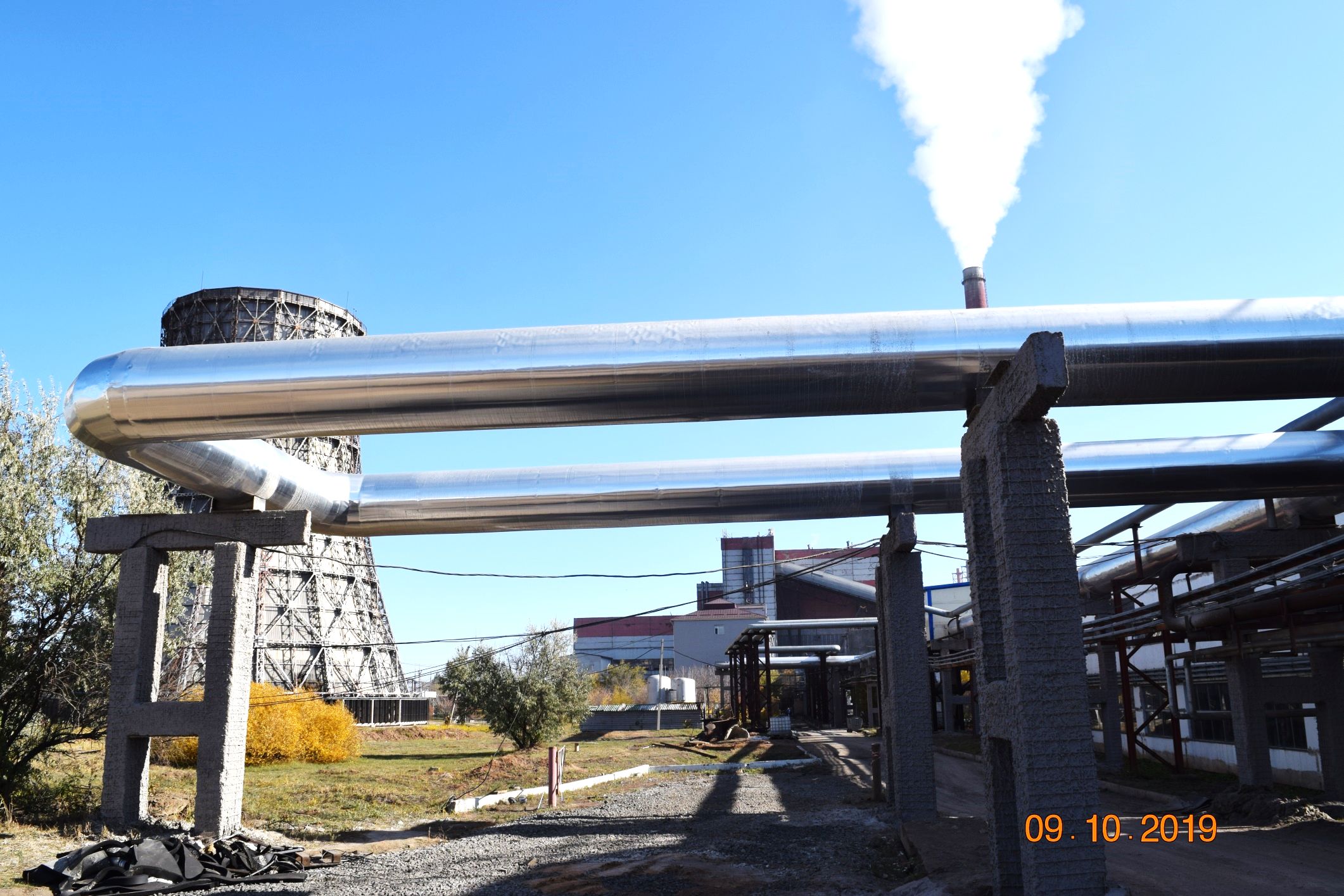 Выполнение инвестиционной программы 
по  производству  тепловой энергии
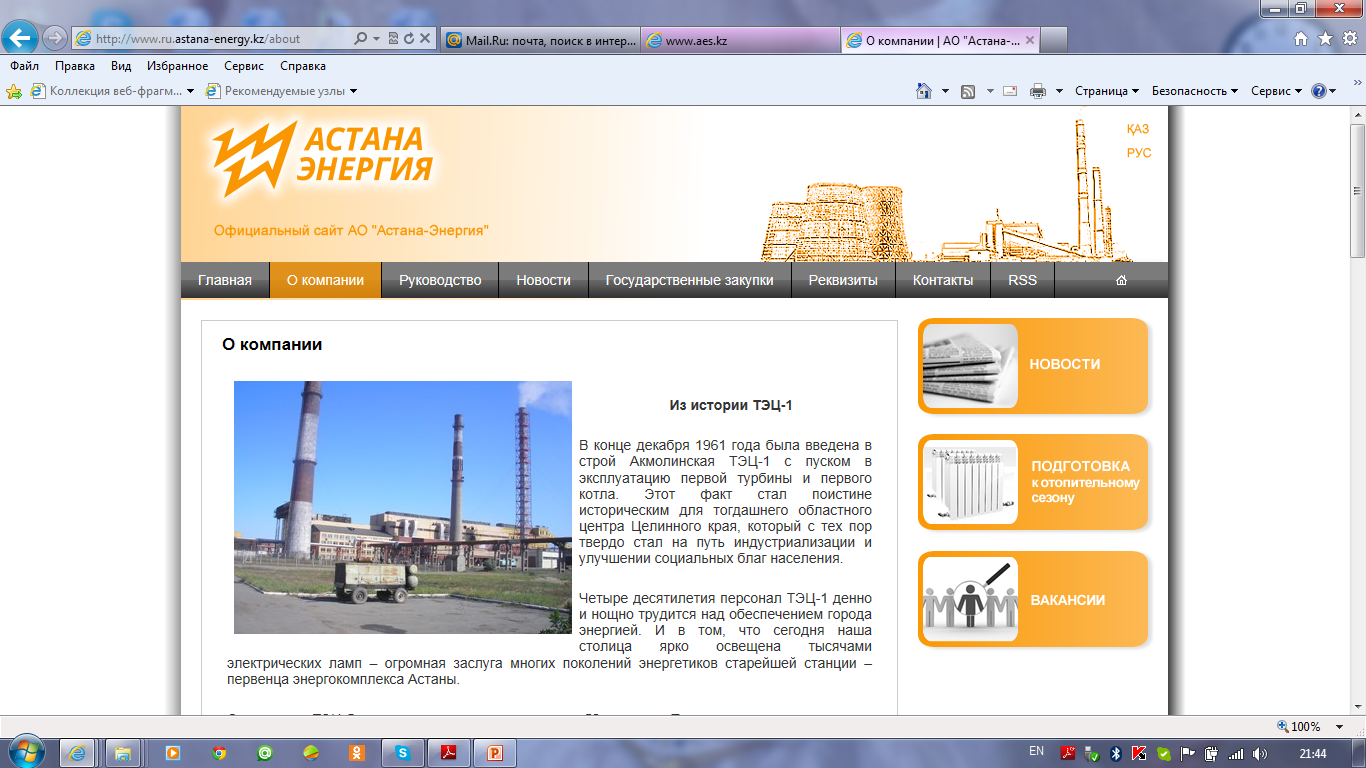 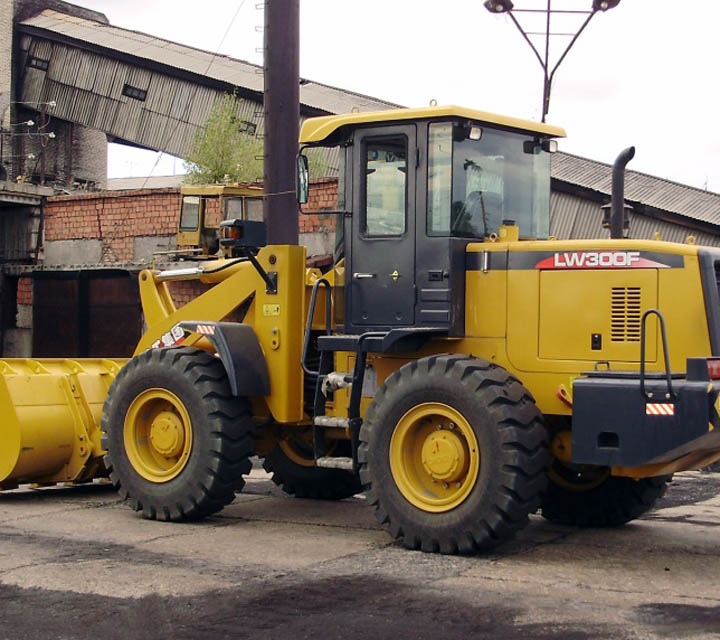 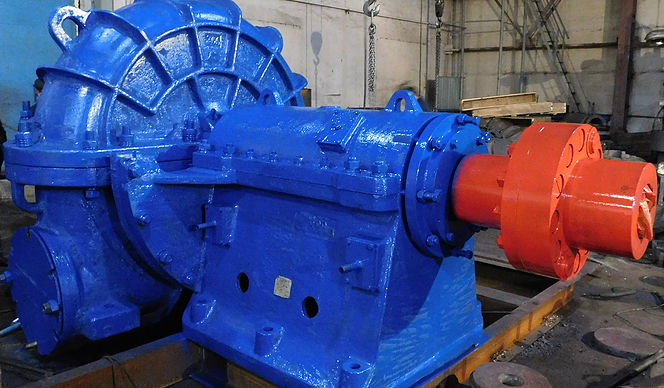 1
3
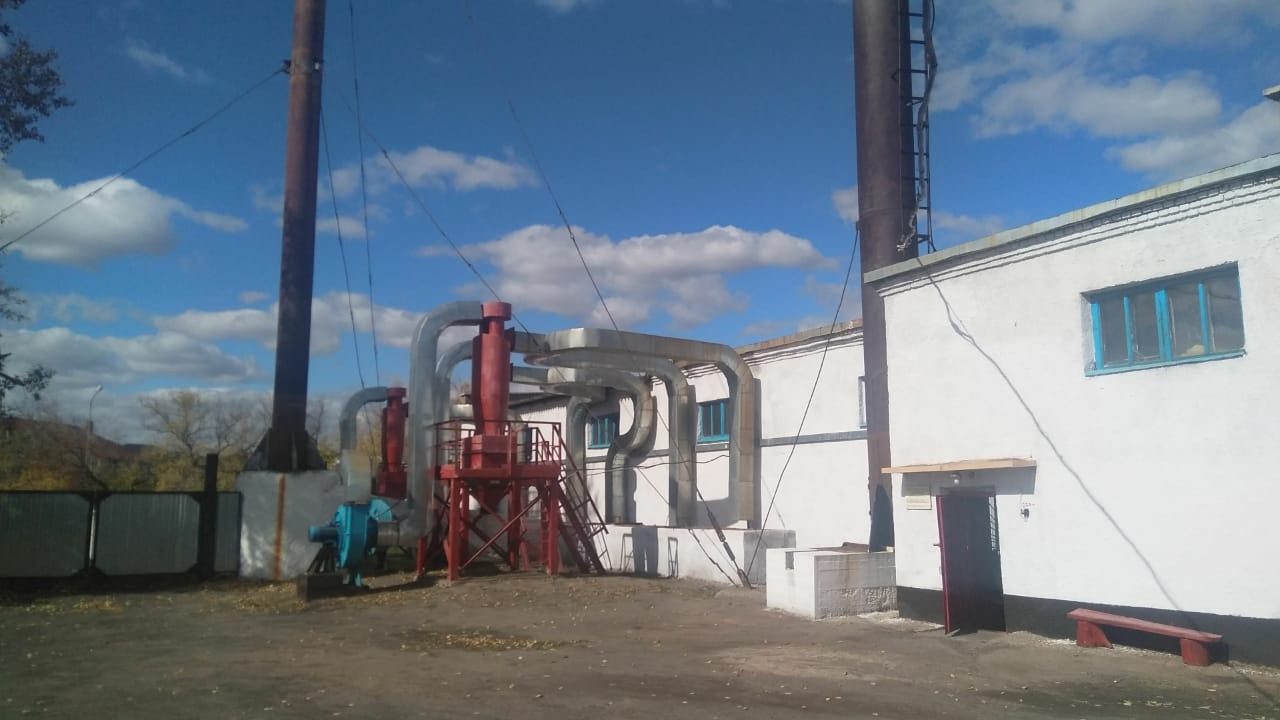 1 - Приобретение фронтального погрузчика;
2 – Государственная экспертиза «Разработка ПСД «Демонтаж старых и строительство новых дымовых труб котельных в пос. Промышленный и в пос. Железнодорожный»;
3 - Покупка багерного насоса типа ГрТ1250/71 на БН-3.
2
Разработка проектно-сметной документации 
«Реконструкция котлов  ТЭЦ-1 и реконструкция котлов водогрейного котельного цеха ТЭЦ-2 с переводом на газ»
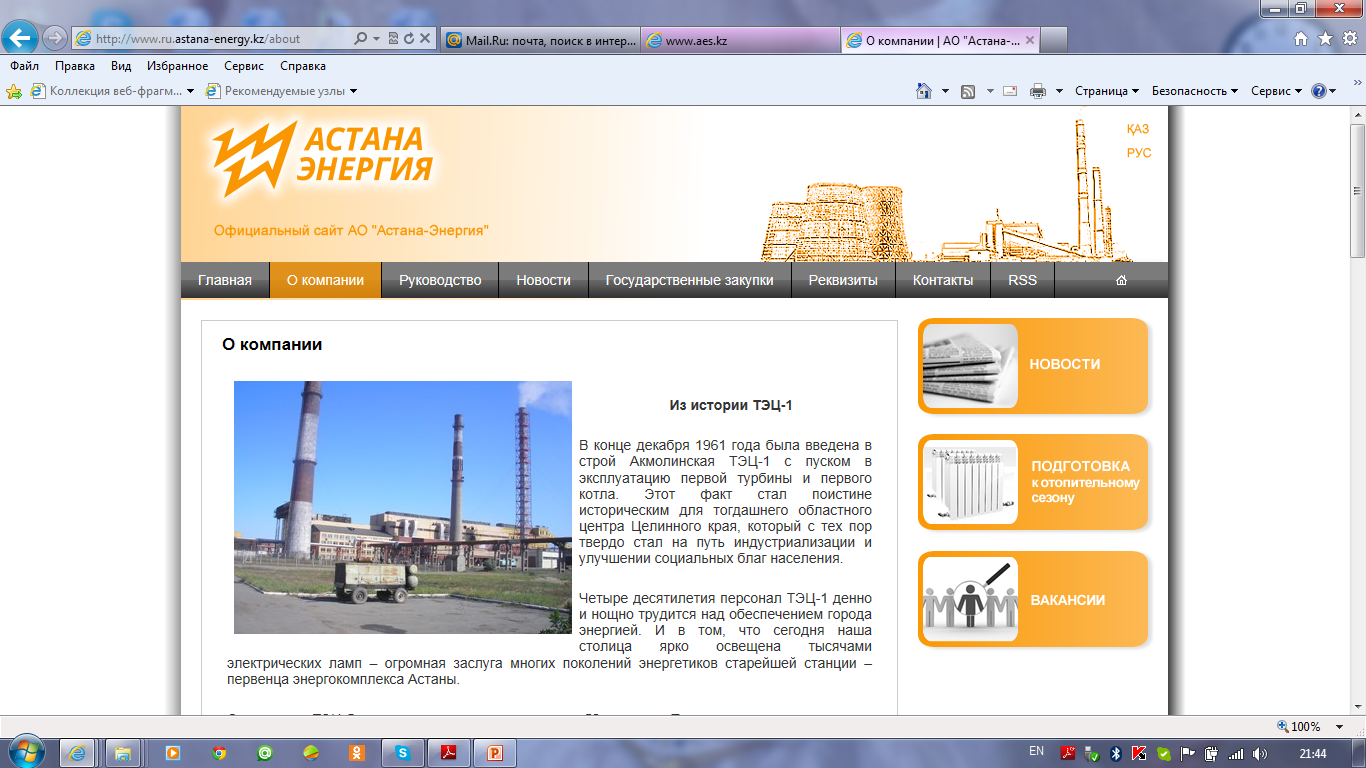 ПСД «ГАЗИФИКАЦИЯ ТЭЦ-1 и ВКЦ ТЭЦ-2»
разработан в рамках социальных инициатив 
ПЕРВОГО ПРЕЗИДЕНТА РЕСПУБЛИКИ КАЗАХСТАН
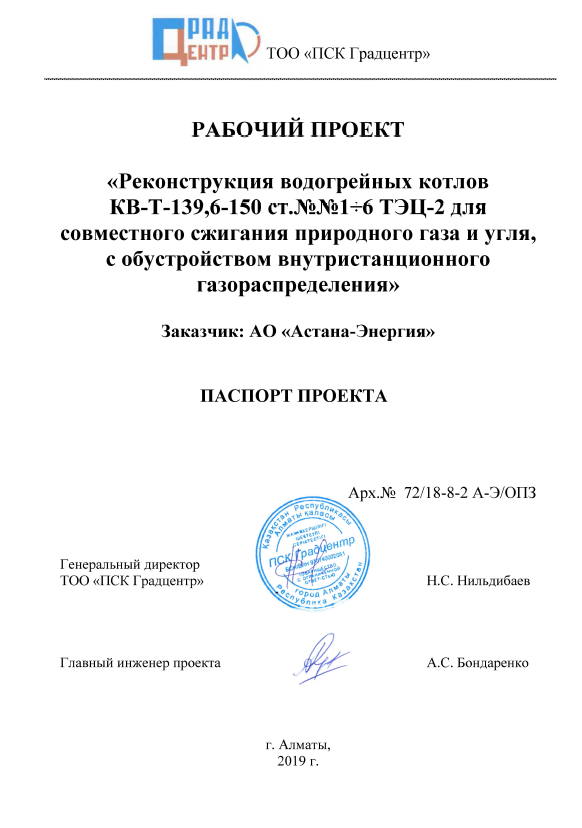 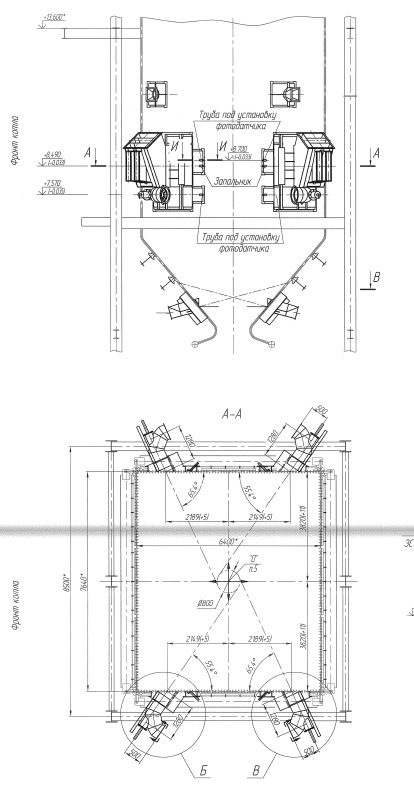 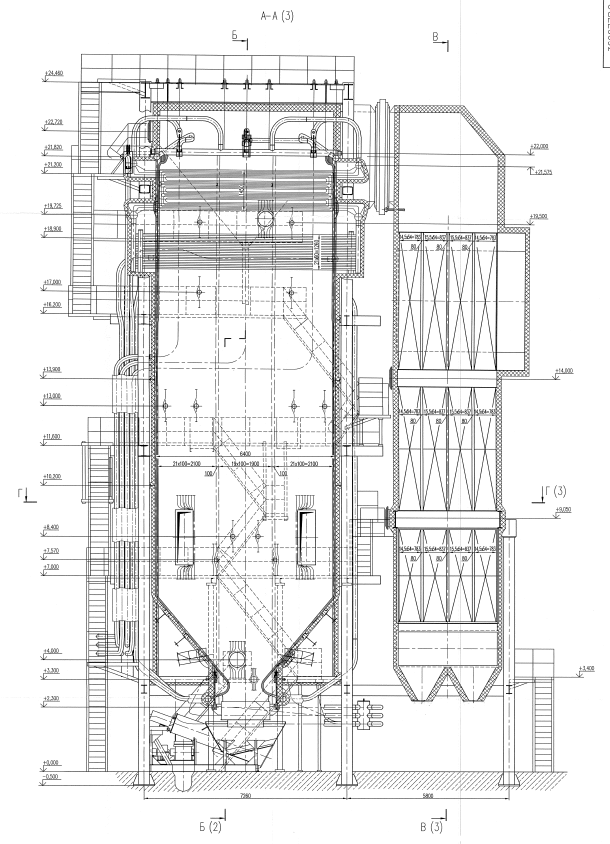 Паспорт Проекта
Рабочие чертежи котла и горелочных устройств